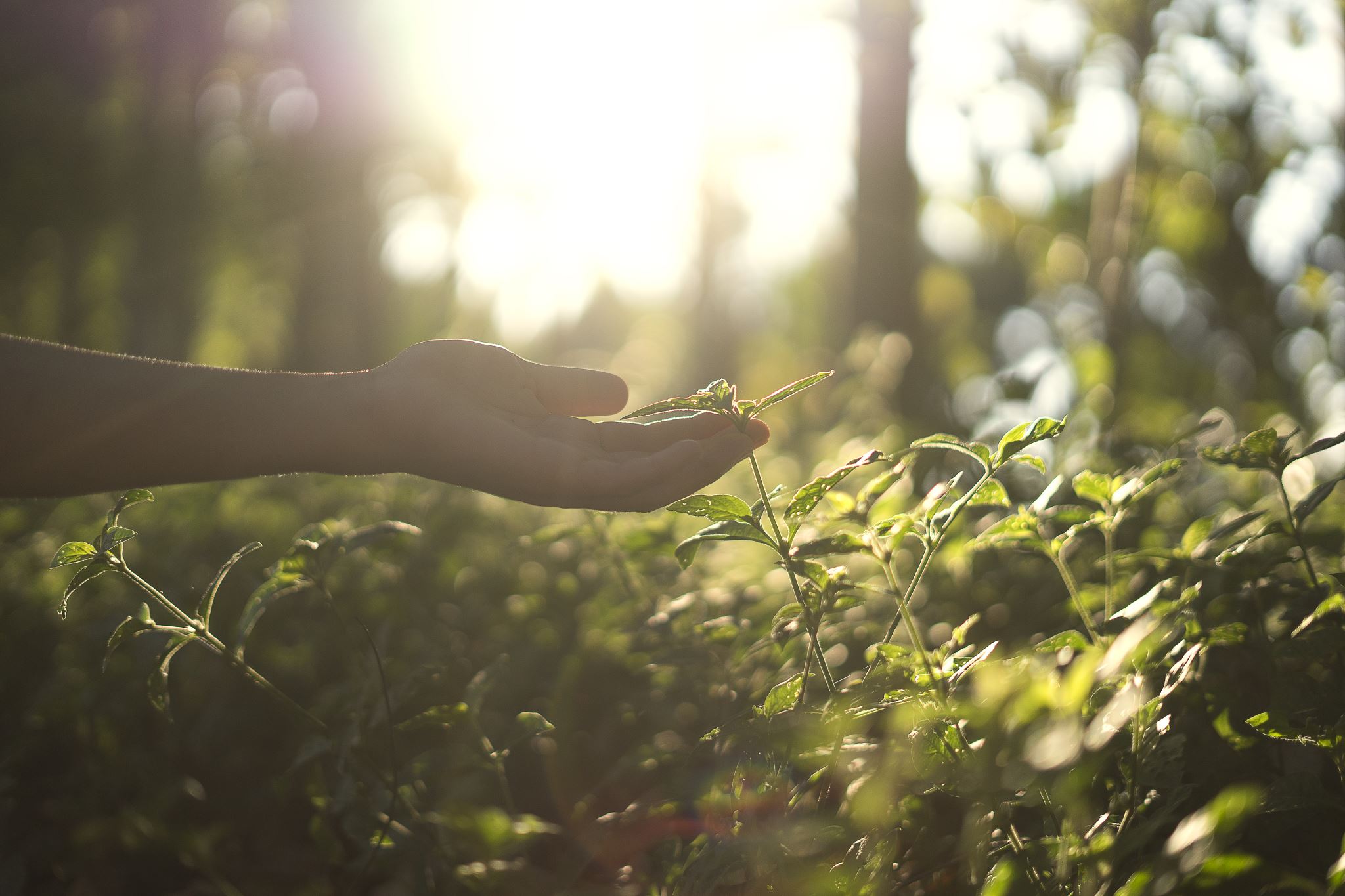 Recognizing advice and instruction
Imperative
Imperatives are verbs used to give orders, commands, warning or instructions, and (if you use "please") to make a request.
We use imperative to give advice
Eat an apple, it’s much better for you than a biscuit.

Read a lot to improve your writing skills.
 
Don’t rush or you will fall.
We use imperative to give instructions
Turn left and go straight on.

Wash your hands first and then eat.

Turn off the electricity before touching any cables.
Imperative does NOT have a subjectwe can sometimes use ALWAYS and NEVER to make the sentence stronger
Always be happy.
 Always revise for tests.
Always do your best.

Never be worried.
Never write carelessly.
Never use their possessions.
Practice advice with imperatives
Be careful… when you share your email.

Don’t click… on the advertisement links. 

Don’t open… every website.

Install… an anti-virus.

Never give… your password.

Protect… your data and information.

Turn off… your computer.

Don’t believe… everything you read online.
Reviewing vocabulary
What can you…
                                                  
Be responsible for?  Yourself.

Manage? Your life.

Revise for? A test.

Miss? Deadlines.

Respect? Your flat mates. 

Worry about? Working hard at the university. 

Spend time? Studying.

Share? Accommodation. 

Record? The results.